Make New Mistakes
I hope this year you make mistakes. 
Because if you are making mistakes, then you are making new things, 
trying new things, learning, living, pushing yourself, changing yourself, changing your world. 
You're doing things you've never done before, and more importantly, you're Doing Something. 
So that's my wish for you, and all of us, and for myself. 
Make New Mistakes. 
Make glorious, amazing mistakes. 
Make mistakes nobody's ever made before. 
Don't freeze, don't stop, don't worry that it isn't good enough, or it isn't perfect, whatever it is: art, or love, or work or family or life. 
Whatever it is you're scared of doing, Do it. 
Make your mistakes, now and forever.
Neil Gaiman
ΠΑΝΕΠΙΣΤΗΜΙΟ ΠΑΤΡΩΝΤΜΗΜΑ ΠΟΛΙΤΙΚΩΝ ΜΗΧΑΝΙΚΩΝΜΑΘΗΜΑ: ΕΥΦΥΕΙΣ ΠΟΛΕΙΣ, ΥΠΟΔΟΜΕΣ ΚΑΙ ΜΕΤΑΦΟΡΕΣΑκαδημαϊκό  έτος 2020-2021, Μάρτιος 20218ο και 10ο Εξάμηνο
ΠΑΡΟΥΣΙΑΣΗ 1η 
ΒΙΩΣΙΜΕΣ ΕΞΥΠΝΕΣ ΠΟΛΕΙΣ
(SUSTAINABLE SMART CITIES)
EΙΣΑΓΩΓΙΚΕΣ ΕΝΝΟΙΕΣ
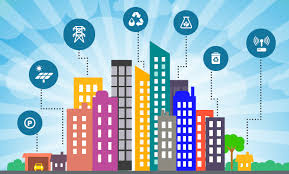 2
Βιώσιμη  Ανάπτυξη
Δεν υπάρχει απλός ορισμός για τον όρο βιώσιμη ανάπτυξη.
Αποδίδεται ο όρος σε μία δραστηριότητα που μπορεί να οδηγήσει στην ανάπτυξη μίας κοινότητας ή περιοχής, ακόμα και αν αυτή η δραστηριότητα έχει περιορισμένη διάρκεια ζωής, αρκεί
      - να δώσει το έναυσμα για την δημιουργία νέων δραστηριοτήτων που δεν προϋπήρχαν και που μπορούν να προωθήσουν την ανάπτυξή της
      - ταυτόχρονα να υλοποιείται χωρίς επιπτώσεις στα οικοσυστήματα
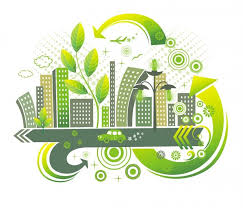 3
Βιώσιμη Ανάπτυξη -  Ορισμός από την διάσκεψη του Ρίο (1992)
Βιώσιμη Ανάπτυξη:
     Οι παρούσες γενιές πρέπει να καλύπτουν τις ανάγκες τους χωρίς να θέτουν σε κίνδυνο και αμφισβήτηση την δυνατότητα των μελλοντικών γενεών να καλύπτουν τις δικές τους ανάγκες
Αυτό σημαίνει: - Οι μελλοντικές γενεές έχουν δικαιώματα στους φυσικούς πόρους- η παρούσα γενεά έχει υποχρέωση να περιλαμβάνει «τις ανάγκες των μελλοντικών γενεών» στην λήψη αποφάσεων
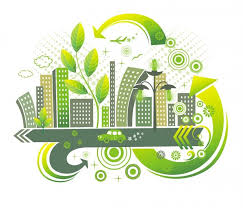 4
Βιώσιμη Ανάπτυξη- Ορισμός: Ευρωπαϊκό Συμβούλιο (Goeteborg  2001)
Η Βιώσιμη Ανάπτυξη
είναι μία συνεχής πορεία αλλαγής και προσαρμογής, όχι μία στατική κατάσταση,
έχει στόχο την ικανοποίηση των αναγκών του παρόντος, χωρίς όμως να μειώνεται η δυνατότητα των μελλοντικών γενεών να ικανοποιήσουν και τις δικές τους ανάγκες,
είναι εφικτή μέσω της ισόρροπης και ισότιμης επιδίωξης τριών πυλώνων:  Οικονομία – Περιβάλλον – Κοινωνία.
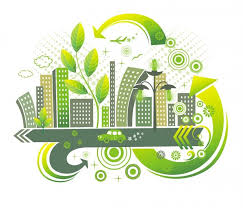 5
Ισόπλευρο Τρίγωνο της Βιώσιμης Ανάπτυξης
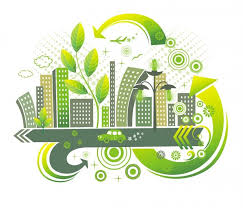 6
Ισόπλευρο Τρίγωνο της Βιώσιμης Ανάπτυξης
Συμπόρευση: 
της οικονομικής ανάπτυξης, της περιβαλλοντικής προστασίας και της κοινωνικής συνοχής, όπως παραστατικά απεικονίζεται με το  ισόπλευρο τρίγωνο της Βιώσιμης Ανάπτυξης. (Triple Bottom Line)
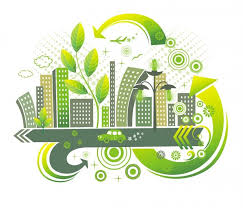 7
Βιώσιμη Ανάπτυξη-Θεμελιώδεις Αρχές
Η βιωσιμότητα χρειάζεται αλλαγή νοοτροπίας, ηθικών αξιών, νομοθετικού πλαισίου και επιστημονικής προσέγγισης
Το γενικό πλαίσιο της βιώσιμης ανάπτυξης  διαμορφώνεται με βάση  12 θεμελιώδεις αρχές (Δεκλερής 1996, 2000):
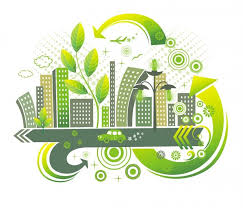 8
Βιώσιμη Ανάπτυξη-Θεμελιώδεις Αρχές
Η βιωσιμότητα χρειάζεται αλλαγή νοοτροπίας, ηθικών αξιών, νομοθετικού πλαισίου και επιστημονικής προσέγγισης
Το γενικό πλαίσιο της βιώσιμης ανάπτυξης  διαμορφώνεται με βάση 12 θεμελιώδεις αρχές (Δεκλερής 1996, 2000):
Αρχή της  Δημόσιας Οικολογικής Τάξης: Η βιώσιμη ανάπτυξη αποτελεί ευθύνη του κράτους και δεν αφήνεται στη λειτουργία της αγοράς. 
Αρχή  της  Βιωσιμότητας: Διατήρηση του φυσικού κεφαλαίου και απαγόρευση κάθε μείωσης ή υποβάθμισης.
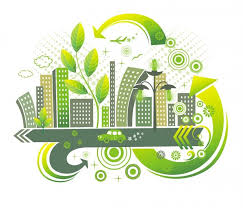 9
Βιώσιμη Ανάπτυξη-Θεμελιώδεις Αρχές
3.  Αρχή της Φέρουσας Ικανότητας:  Διατήρηση της σταθερής κατάστασης των οικοσυστημάτων με ανάπτυξη που βρίσκεται κάτω από τα όρια αντοχής τους.
4.  Αρχή Υποχρεωτικής Αποκατάστασης διαταραχθέντων οικοσυστημάτων: Αποκατάσταση απωλεσθέντος φυσικού κεφαλαίου.
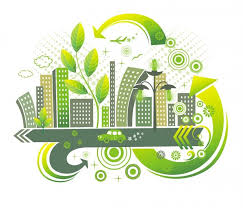 10
Βιώσιμη Ανάπτυξη-Θεμελιώδεις Αρχές
7.  Αρχή της Ήπιας Ανάπτυξης των Ευπαθών Οικοσυστημάτων: Στα ευπαθή οικοσυστήματα (δάση, ακτές, βουνά, μικρά νησιά, τοποθεσίες φυσικού κάλλους) επιτρέπεται «ήπια» ανάπτυξη που ορίζεται κατά περίπτωσην ώστε να μην επιβαρύνει το περιβάλλον υπέρμετρα.
8. Αρχή της Χωρονομίας: Επιβάλλεται ο συνολικός σχεδιασμός και χωροταξικός σχεδιασμός των δραστηριοτήτων ώστε να εξασφαλίζεται η διατήρηση της φέρουσας ικανότητας των οικοσυστημάτων.
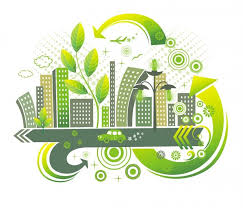 11
Βιώσιμη Ανάπτυξη-Θεμελιώδεις Αρχές
9. Αρχή της Πολιτιστικής Κληρονομιάς: Διατήρηση των σπουδαιότερων πολιτιστικών στοιχείων (μνημεία, αρχιτεκτονικά σύνολα, τόποι).

10. Αρχή του Βιώσιμου Αστικού Περιβάλλοντος: Διατήρηση της  ποιότητας ζωής στις πόλεις και αναχαίτιση της ανάπτυξης μεγα-πόλεων.
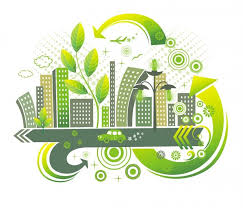 12
Βιώσιμη Ανάπτυξη-Θεμελιώδεις Αρχές
11. Αρχή προστασίας του Φυσικού Κάλλους: Διατήρηση και προστασία του τοπίου με παρεμβάσεις που δεν το αλλοιώνουν.

12. Αρχή της Οικολογικής Συνείδησης: Καθιέρωση της οικολογικής συνείδησης των πολιτών που είναι και οι προστάτες του περιβάλλοντος.
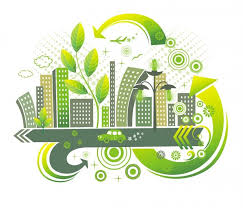 13
Βιώσιμη Πόλη
Συνδέεται εννοιολογικά με την βιώσιμη ανάπτυξη
Διαχείριση και σχεδιασμός των πόλεων με βάση την:

- περιβαλλοντική προστασία
- οικονομική ανάπτυξη
- κοινωνική δικαιοσύνη
 ως τρεις αλληλένδετες διαστάσεις της βιώσιμης πόλης
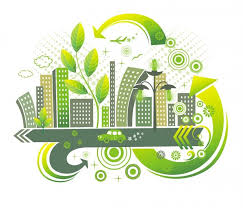 14
Ανάγκη για Βιώσιμη Αστική Ανάπτυξη
4 τάσεις παγκοσμίως:
Η αναλογία του πληθυσμού που κατοικεί σε αστικές περιοχές αυξάνεται συνεχώς
Ο αριθμός και το μέγεθος των αστικών περιοχών διογκώνεται
      -Megacities (πάνω από 10 εκ. κάτοικοι): 18
      -Hypercities (πάνω από 20 εκ. κάτοικοι): 1(Tokyo)
Αλλά: Η ανάπτυξη των αστικών περιοχών επιβραδύνεται στις ανεπτυγμένες χώρες
Η φτώχεια  συνεχώς αυξάνεται στις αστικές περιοχές
Στις αναπτυσσόμενες χώρες, 13.000 νέες πόλεις με 200.000 πληθυσμό θα έχουν δημιουργηθεί μέχρι το 2050.
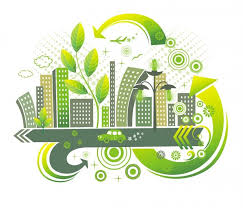 15
Ανάγκη για Βιώσιμη Αστική Ανάπτυξη
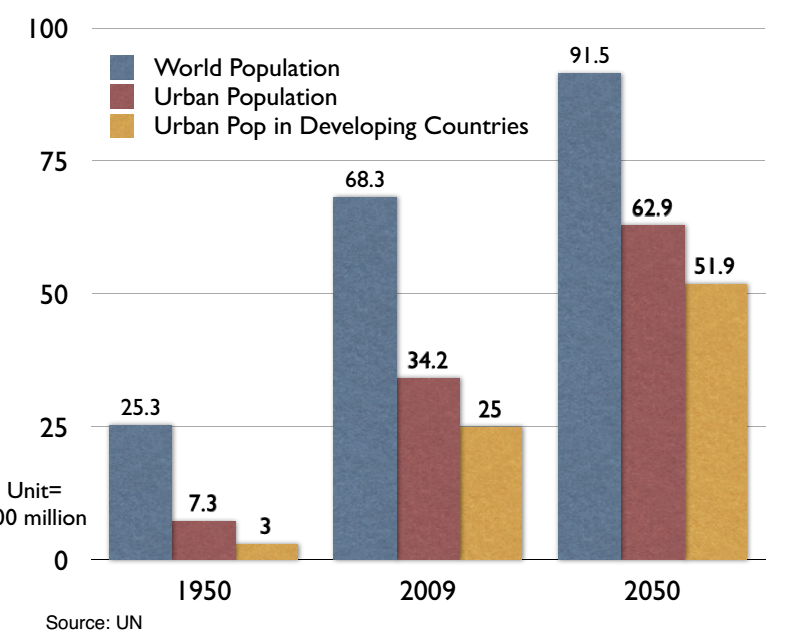 16
Έξυπνη Βιώσιμη Πόλη
Πολλά μοντέλα οργάνωσης του αστικού συστήματος έχουν προταθεί με στόχο να καταστήσουν τις πόλεις πιο ευέλικτες και αποδοτικές στα ζητήματα της ανάπτυξης, αειφορίας και λειτουργίας της οικονομίας.
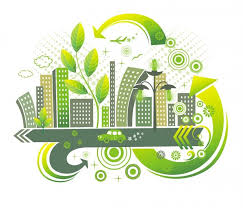 17
Έξυπνη Βιώσιμη Πόλη
Πολλά μοντέλα οργάνωσης του αστικού συστήματος έχουν προταθεί με στόχο να καταστήσουν τις πόλεις πιο ευέλικτες και αποδοτικές στα ζητήματα της ανάπτυξης, αειφορίας και λειτουργίας της οικονομίας.

Στόχος της ανάπτυξης μίας έξυπνης πόλης είναι:
Παροχή ποιοτικών και καινοτόμων υπηρεσιών στο κοινό, τις οικονομικές δραστηριότητες και τους επισκέπτες
Δημιουργία ενός ασφαλούς, ευχάριστου και βιώσιμου περιβάλλοντος
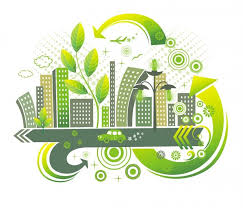 18
Smart City -Ορισμός Ι
Η smart city χρησιμοποιεί τεχνολογίες πληροφορικής και επικοινωνιών για 
την βελτίωση της ποιότητας ζωής των πολιτών, 
την μείωση του κόστους και 
την σωστή χρήση των πόρων, 
ενώ παράλληλα εμπλέκει τους πολίτες στον δημόσιο διάλογο και την διακυβέρνηση. (Wikipedia)
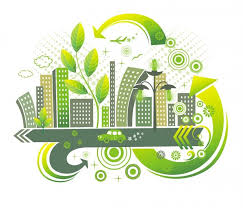 19
Smart City -Ορισμός ΙΙ
The British Standards Institute (BSI) defines smart cities as 
‘the effective integration of physical, digital and human systems in the built environment to deliver sustainable, prosperous and inclusive future for its citizens’ (BSI, 2014).
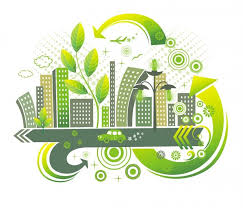 20
Smart City -Ορισμός ΙΙΙ
Χρησιμοποιεί Τεχνολογίες Πληροφορίας και Επικοινωνίας (Information – communication technology (ICT) ώστε να:
εμπλέκει ενεργά τους πολίτες, 
παρέχει υπηρεσίες στις πόλεις, 
ενδυναμώνει τα αστικά συστήματα
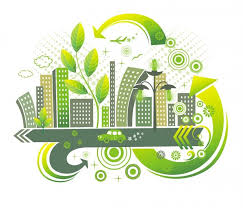 21
Έξυπνη πόλη-Η Αρχιτεκτονική των Τριών Επιπέδων
Για την ανάπτυξη έξυπνων πόλεων προϋπόθεση είναι η κατάλληλη ενοποίηση τριών επιπέδων (Komninos, 2006; 2009):
Φυσικός χώρος: Δραστηριότητες έντασης γνώσης των πόλεων όπως τα clusters (Ανθρώπινη Ευφυΐα)
Θεσμικός χώρος: Θεσμοί στους οποίους στηρίζεται η οικονομία της γνώσης όπως η συνεργασία για μάθηση και καινοτομία (Συλλογική Ευφυΐα)
Ψηφιακός χώρος: Ψηφιακά εργαλεία και εφαρμογές που δημιουργούν εικονικό περιβάλλον διαχείρισης της γνώσης και της πληροφορίας (Τεχνητή Ευφυΐα)
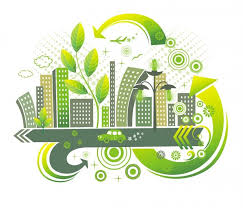 22
Βιώσιμη Έξυπνη πόλη
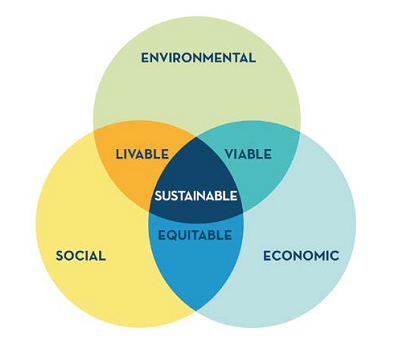 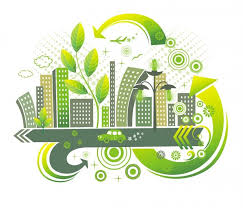 23
Έξυπνες Πόλεις: Γιατί τώρα;
Ανάγκη να αντιμετωπισθούν περιβαλλοντικά προβλήματα και το φαινόμενο της αστικοποίησης

-- Ακραία καιρικά φαινόμενα
-- Αύξηση πληθυσμού
-- Μείωση επιπτώσεων αστικοποίησης
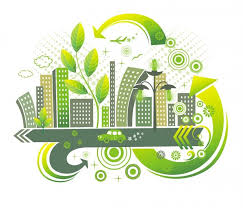 24
Έξυπνες Πόλεις: Γιατί τώρα;
2. Διευκόλυνση  των νέων τάσεων ζωής
 Χρήση έναντι ιδιοκτησίας π.χ αύξηση στην κοινή χρήση ή ενοικίαση οχημάτων
 Περισσότερες ευκαιρίες για εργασία/ εκπαίδευση π.χ το Internet κάνει δυνατή την εκπαίδευση από οποιονδήποτε και από οπουδήποτε
 Άρση περιορισμών χρόνου/χώρου: video streaming επιτρέπει παρακολούθηση προγραμμάτων ανά πάσα στιγμή, χωρίς την φυσική παρουσία
 Καταναλωτής και δημιουργός ταυτόχρονα: εγκατάσταση φωτοβολτ. συστ. επιτρέπει στον πολίτη να παράγει/καταναλώνει ενέργεια την ίδια στιγμή
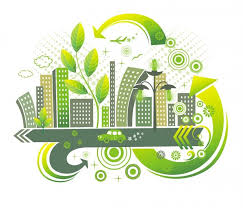 25
Έξυπνες Πόλεις: Γιατί τώρα;
3. Ανάγκη για μακροπρόθεσμο σχεδιασμό ανάπτυξης βιώσιμων πόλεων
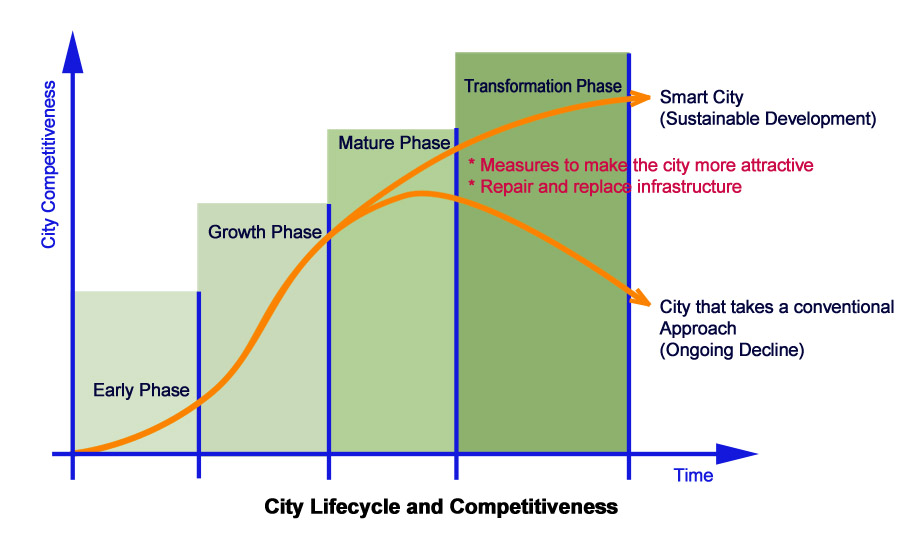 --  Διαχείριση  κύκλου ζωής της πόλης
Πρώιμη φάση: Παρέχει τις υποδομές για την λειτουργία της πόλης
Growth Phase: Ενισχύει τις υποδομές για διασφάλιση ισορροπίας ζήτησης-προσφοράς.
26
Έξυπνες Πόλεις: Ισορροπία
Ζήτηση                               Προσφορά
27
Έξυπνες Πόλεις: Ισορροπία
Ζήτηση                               Προσφορά
28
Έξυπνες Πόλεις: Ισορροπία
Ζήτηση                               Προσφορά
29
Έξυπνες Πόλεις: Ισορροπία
Προσφορά                          Ζήτ/Προ
30
Έξυπνες Πόλεις: Ισορροπία
Προσφορά                          Ζήτ/Προ
31
Έξυπνες Πόλεις: Ισορροπία
Προσφορά                                Ζήτ/Προ
32
Έξυπνες Πόλεις: Ισορροπία
Ζήτηση                Ζήτ/Προ               Προσφορά
33
Έξυπνες Πόλεις: Ισορροπία
Ζήτηση                Ζήτ/Προ               Προσφορά
34
Έξυπνες Πόλεις: Ισορροπία
Χ=?
Ζήτηση                Ζήτ/Προ               Προσφορά
Υ=?
35
Έξυπνες Πόλεις: Ισορροπία
Ζήτηση                Ζήτ/Προ               Προσφορά
36
ΕΞΥΠΝΕΣ ΠΟΛΕΙΣ- ΚΥΡΙΕΣ ΕΦΑΡΜΟΓΕΣ
Ευφυή συστήματα μεταφορών (ΕΣΜ) – Ιntelligent Transportation Systems (ITS)

Ευφυή κτήρια (Intelligent Buildings)

Ευφυής Ενέργεια (Intelligent Energy)
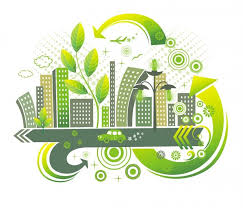 37
Ευφυή Συστήματα Μεταφορών (ΕΣΜ)
Διαχείριση δημόσιων μεταφορών (προγραμματισμός, διοίκηση σε πραγματικό χρόνο --real time management)
Παροχή πληροφοριών στους πολίτες για λεωφορεία, τραίνα, κυκλοφοριακή κατάσταση
E-ticketing
Ε-Parking (automated booking)
Ηλεκτρικά/αυτόνομα αυτοκίνητα & ποδήλατα
Αυτοκίνητα & ποδήλατα δημόσιας χρήσης
38
Ευφυή Συστήματα Μεταφορών (ΕΣΜ)
39
Ευφυή Συστήματα Μεταφορών (ΕΣΜ)
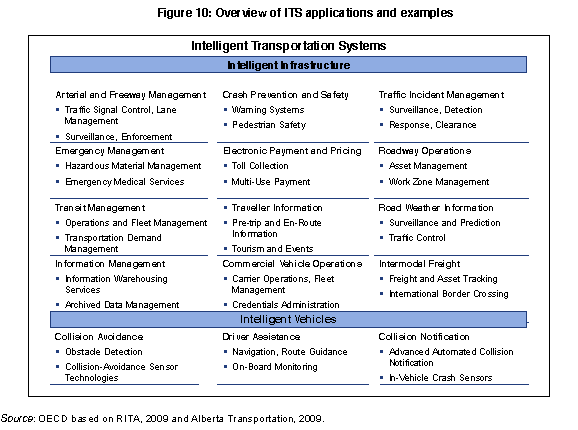 40
Ευφυή Κτήρια
Συστήματα αυτομάτου ελέγχου και αισθητήρες χρησιμοποιούνται  για παρακολούθηση και έλεγχο των κτηρίων.
Αύξηση της ενεργειακής απόδοσης των κτηρίων, της άνεσης των χρηστών και της ασφάλειας με ευφυή:
Συστήματα θέρμανσης, ψύξης και εξαερισμού
Συστήματα φωτισμού
Συστήματα ελέγχου παραθύρων και ποιότητας αέρα
Συστήματα τερματισμού συσκευών
Συστήματα ασφαλείας (security)
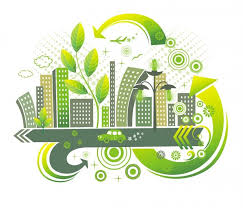 41
[Speaker Notes: “The headquarters of the New York Times is an example of how different smart building technologies can be
combined to reduce energy consumption and to increase user comfort. Overall, the building consumes 30% less
energy than traditional office skyscrapers.

Equipped with lighting and shading control systems based on ICT technologies. The lighting system ensures that electrical light is only used when required. Further daylighting measures include a garden in the centre of the ground floor which is open to the sky as well as a
large area skylight. The electrical ballasts in the lighting system are equipped with chips that allow each ballast to be controlled separately. The shading system tracks the position of the sun and relies on a sensor network to automatically actuate the raising and lowering of the shades.”]
Ευφυή Κτήρια
42
Παράδειγμα: City Home Project
Αισθητήρες για την αποτελεσματικότερη χρήση των χώρων σε ένα κτήριο
Πώς ένα σπίτι με μικρή επιφάνεια μπορεί να λειτουργήσει σαν ένα σπίτι με δύο ή και τρείς φορές της επιφάνειας αυτής.
Αυτό κατορθώνεται μέσω συστήματος μεταμορφώσιμων τοίχων που ενοποιούν έπιπλα, αποθηκευτικούς χώρους, φωτισμό, εξοπλισμό γραφείου και συστήματα ψυχαγωγίας 

http://cp.media.mit.edu/research/67-cityhome
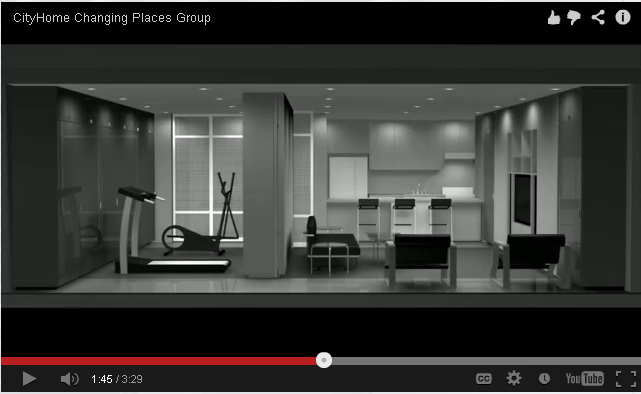 43
[Speaker Notes: “Demonstrates how the CityHome, which has a very small footprint (840 square feet), can function as an apartment two to three times that size. This is achieved through a transformable wall system which integrates furniture, storage, exercise equipment, lighting, office equipment, and entertainment systems.” http://cp.media.mit.edu/research/67-cityhome]
Ενέργεια
Παραγωγή ενέργειας
Αισθητήρες φωτός σε ηλιακά panels εντοπίζουν την ηλιακή ακτινοβολία ώστε η ενέργεια να συλλέγεται με αποτελεσματικώτερο τρόπο

Διανομή
Smart grids: Πολύπλοκα τεχνολογικά συστήματα που ενσωματώνουν ψηφιακές και μή ψηφιακές τεχνολογίες με σκοπό:
Την αποτελεσματικώτερη διανομή ενέργειας (energy routing) 
Καλύτερο έλεγχο και παρακολούθηση
Βελτιωμένη συλλογή και μέτρηση δεδομένων
Αυτοματισμό
Χρήση
Έξυπνες συσκευές σε επίπεδο – πόλης, κτηρίου, σπιτιού
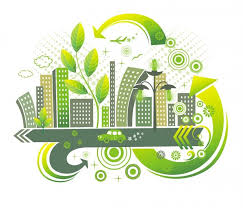 44
Ενέργεια
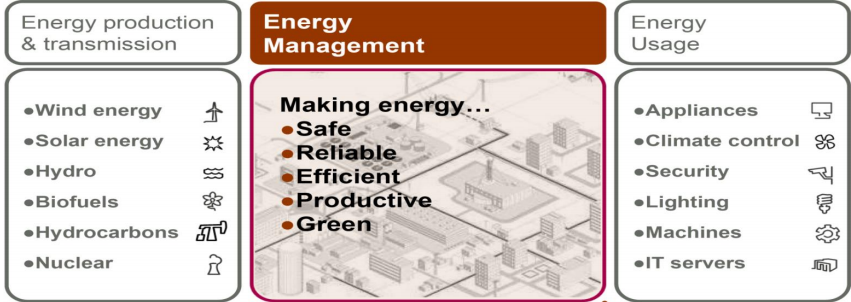 Εξοικονόμηση 30-60 % ενέργειας
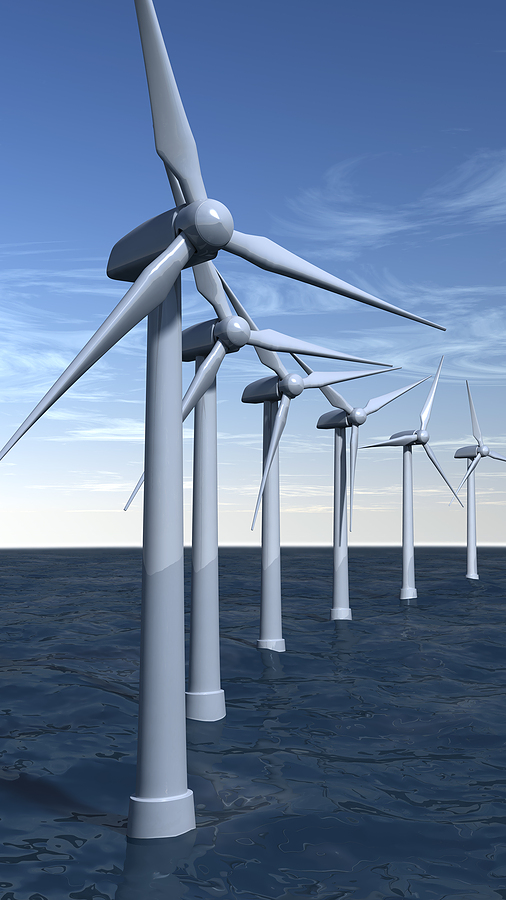 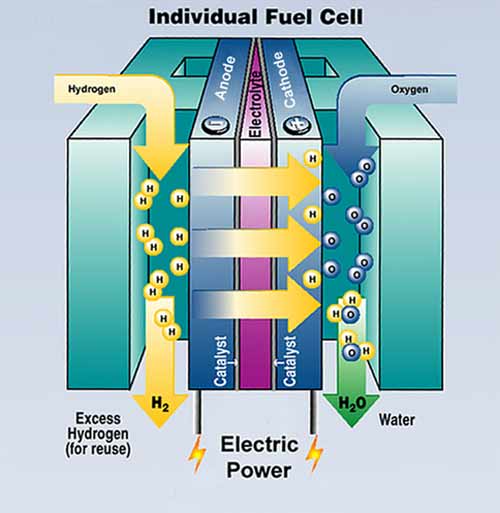 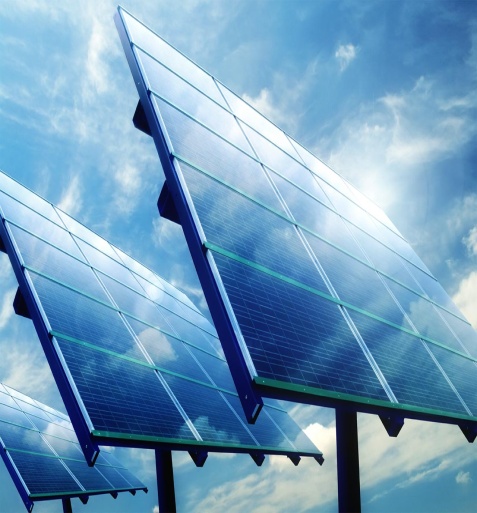 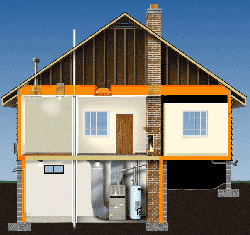 45
Υγεία
Τηλεδιάγνωση
Τηλε-παρακολούθηση ασθενών
Έξυπνες κάρτες υγείας
Ηλεκτρονικό κλείσιμο ραντεβού
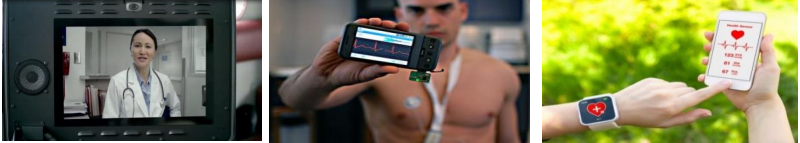 46
Διαχείριση Αποβλήτων και Υδατικών Πόρων
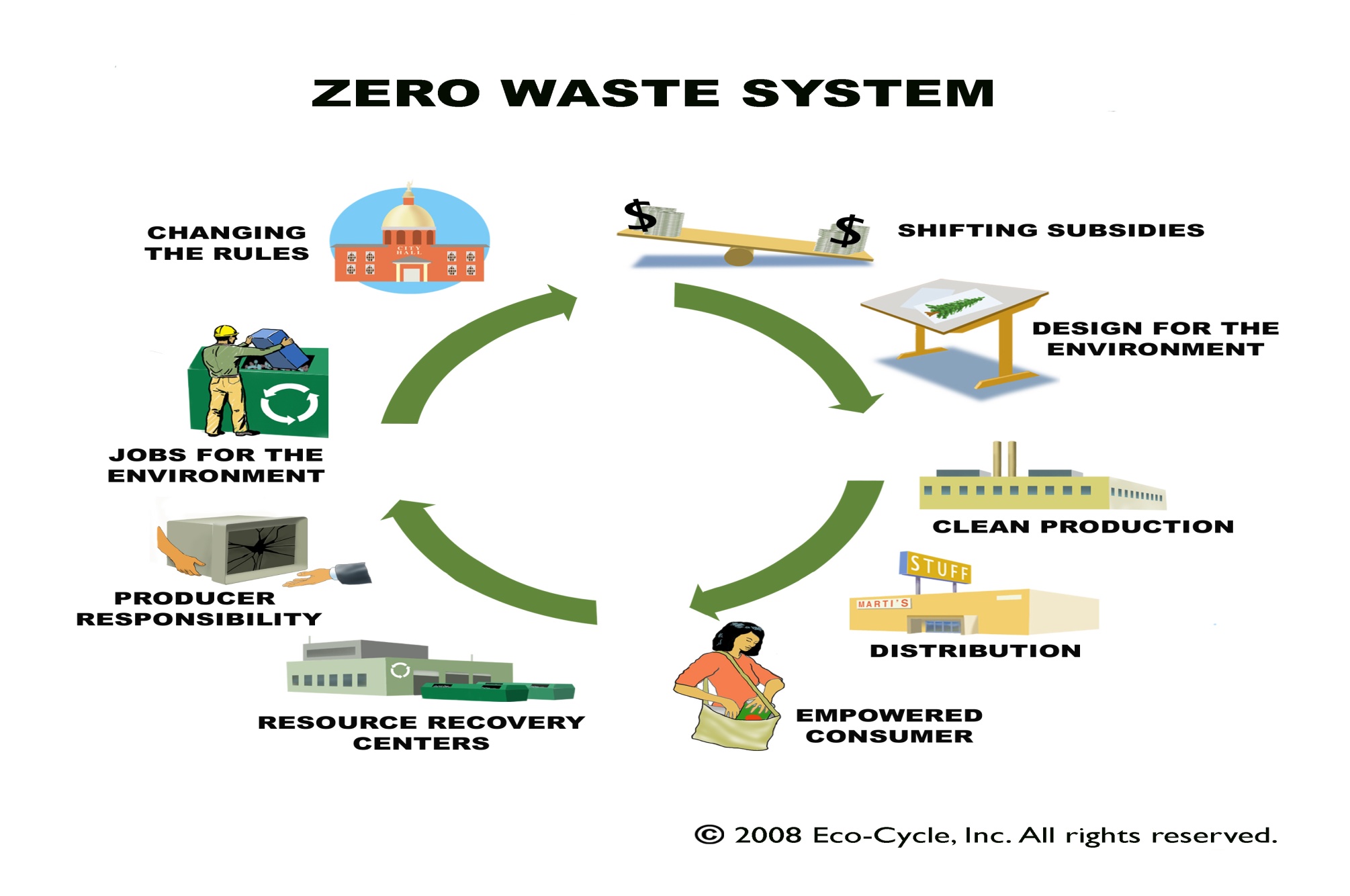 Συλλογή
Επεξεργασία
Συνολική Διαχείριση
47
Συμμετοχή Πολιτών στην Διακυβέρνηση
Ηλεκτρονικά Fora - διάλογος για σοβαρές αποφάσεις

E-voting

Ηλεκτρονικό σύστημα διαχείρισης παραπόνων
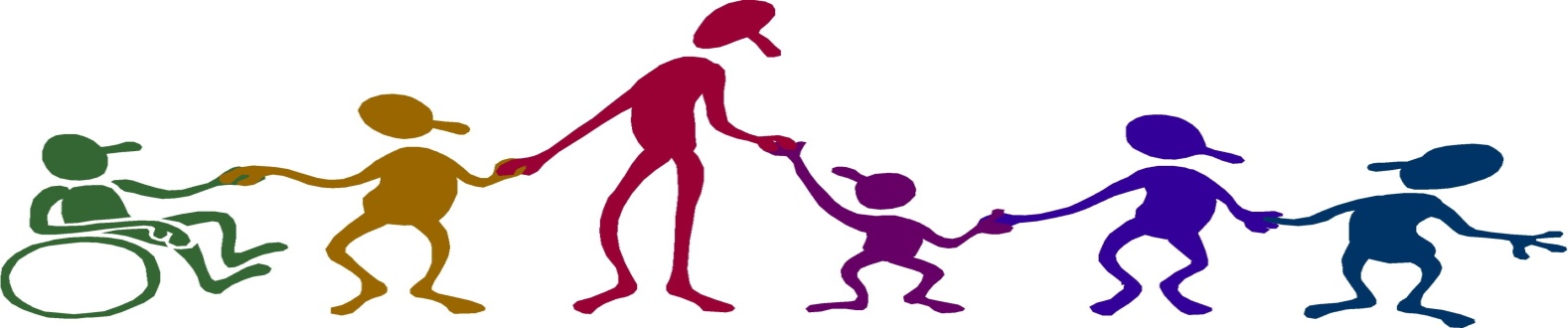 48
The SMART CITY standard:  ISO 37120
49
….to be continued
The SMART CITY  standard:  ISO 37120
50
Έξυπνες πόλεις - Παραδείγματα
San Francisco
-   Χρησιμοποιούν όλες τις μορφές ενέργειας
-   Ανακυκλώνουν
Βελτιώνουν κάθε τόσο τα μέσα μεταφοράς
Μεγαλώνουν τα πεζοδρόμια 
Δωρεάν εφαρμογές ενημερώνουν τους πολίτες:
πού υπάρχει κίνηση,
η καλύτερη διαδρομή για συγκεκριμένους προορισμούς, 
πρόγραμμα των δρομολογίων.
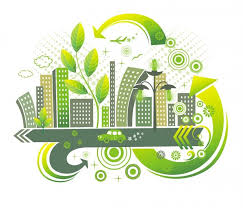 51
Έξυπνες πόλεις - Παραδείγματα
Τόκυο 

-    Φυτεύονται 1 εκατ. δένδρα, σχεδιάζει να χρησιμοποιήσει στο μέγιστο την ηλιακή και την αιολική ενέργεια
Περισσότεροι κάτοικοι αγοράζουν υβριδικά και ηλεκτρικά αυτοκίνητα.
Δίπλα στο Τόκυο χτίζεται οικολογικό χωριό από την Panasonic, στο οποίο οι κάτοικοι χρησιμοποιούν όλες τις  μεθόδους εξοικονόμησης ενέργειας
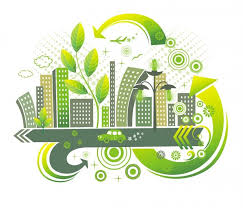 52
Projects
MIT Media Lab – City Science:
 http://cities.media.mit.edu/projects/examples 
      IBM smart cities projects:
http://www.ibm.com/smarterplanet/us/en/smarter_cities/overview/ 
AMSTERDAM CITY:
http://amsterdamsmartcity.com/projects 
BARCELONA CITY:
http://smartcity.bcn.cat/en/projects
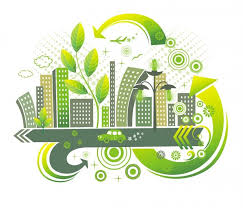 53